Тема № 4. Простое суждение.
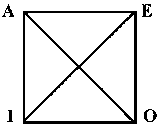 Определение понятия.
Суждение – это форма мышления, в которой что-то утверждается или что-то отрицается и при этом суждение обязательно является либо истинным, либо ложным. 

Суждение формируется с помощью понятий.
Характеристики суждения.
Формы выражения суждений.
Виды суждений.
1. Простое суждение – суждение, ни одна из логических частей которого не является суждением.
Атрибутивное суждение – вид простого суждения, в котором утверждаются или отрицаются признаки предметов.
Суждение существования – вид простого суждения, в котором утверждается или отрицается факт существования того или иного предмета мысли.
Реляционное суждение – вид простого суждения, в предикате которого выражаются отношения между предметами.
2. Сложное суждение – суждение, состоящее из нескольких простых суждений.
Структура простого суждения.
Виды простых суждений.
Распределенность терминов.
Правило: термин считается распределенным, если он полностью включен или полностью исключен из объема другого понятия.
Пример: Определить распределенность терминов в суждении: Некоторые студенты не знают логику.
1. Определяем, в каком объеме взят субъект суждения:
 субъект – студенты;
квантор – некоторые.
Следовательно, субъект взят не в полном объеме, то есть он не распределен.
2. Определяем, в каком объеме взят предикат суждения:
предикат – знают логику. Для предиката количественных ограничений нет, следовательно, он взят в полном объеме, то есть распределен.
S (-) – студенты;Р (+) – знают логику.Фигура, образованная пересечением S и Р – студенты, знающие логику.Часть S, не пересекающаяся с Р – студенты, не знающие логику (искомая часть).
Р
S
Отрицание простого суждения.
В процессе отрицания суждение должно изменить три своих характеристики:
Качество (изменяется связка);
Количество (изменяется квантор);
Валентность (изменяется истинность/ложность). 

По завершении отрицания полученное суждение должно противоречить исходному.
Логический квадрат.
- это фигура, отражающая отношения между простыми суждениями.
Из логического квадрата исключены частновыделяющие суждения. 
В логическом квадрате присутствуют следующие виды отношений:
Противоположность (контрарность);
Противоречие (контрадикторность);
Подчинение.
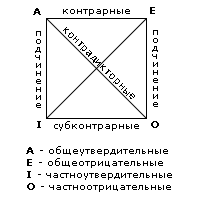 Пример: Некоторые студенты не знают логику.
Определяем «логическое подлежащее»: в суждении говорится о студентах; это – субъект суждения (S).
Определяем «логическое сказуемое»: отрицается наличие у студентов такого качества, как знание логики; «знают логику» – предикат суждения (Р). 
Определяем связку: традиционно связка выражается словом «есть», однако в данном случае качество отрицается, следовательно, связка – не есть.
Определяем квантор. Он может быть двух видов:
 а) общности: он указывает, что субъект суждения взят в полном объеме (всякий, все, каждый, ни один и др.)
 б) существования: он указывает, что субъект взят в части (некоторые, не каждый, не всякий и др.)
В данном случае использован квантор существования – некоторые. 
Получаем следующее:
Некоторые S не есть Р – это формула данного суждения.
Пример: Некоторые студенты не знают логику.
Определяем тип простого суждения: отрицается факт знания некоторыми студентами науки логики, значит, данное суждение является атрибутивным.
Определяем вид простого суждения: ранее была определена формула суждения – Некоторые S не есть Р. Следовательно, данное суждение является частноотрицательным (O).
Пример: Некоторые студенты не знают логику.
Данное суждение является частноотрицательным, следовательно, в нем:
S  -
Р +
Пример: Некоторые студенты не знают логику.
Качество меняется посредством изменения связки; следовательно «не есть»          есть.
Количество меняется посредством изменения квантора; следовательно, квантор существования меняется на квантор общности: «некоторые»         «все».
Валентность: исходное суждение является истинным, следовательно, полученное в результате отрицания суждение должно быть ложным.

Все студенты знают логику.
Пример: Некоторые студенты не знают логику.
Исходное суждение является частноотрицательным (I) и истинным. 
Правило дедукции неприменимо, поскольку дедукция предполагает вывод от общего к частному, а не наоборот.
Закон исключенного третьего неприменим, поскольку для его использования необходимо, чтобы исходное суждение было ложным.
Закон непротиворечия неприменим, поскольку пара I – О не всегда является противоположной.
1. Правило дедукции: неприменимо, поскольку исходное суждение – частное.
А
Е
Дедукция:
От общего к частному.
I
О
2. Закон исключенного третьего: неприменим, поскольку исходное суждение – истинное.
А
Е
Закон исключенного третьего
I
О
2. Закон непротиворечия: неприменим, поскольку пара суждений I – О может быть одновременно истинной.
А
Е
Закон непротиворечия
I
О
Следовательно, с указанными исходными данными сделать вывод по логическому квадрату об истинности других суждений невозможно.
Пример: Земля вращается вокруг Солнца.
Исходное суждение является общеутвердительным (А) и истинным. 
Правило дедукции: частноотрицательное суждение также истинно.
Закон исключенного третьего: неприменим, поскольку для его использования необходимо, чтобы исходное суждение было ложным.
Закон непротиворечия: оба отрицательных суждения (Е и О) будут ложны.
1. Правило дедукции: частноутвердительное суждение истинно.
А
Е
Дедукция:
От общего к частному
I
О
2. Закон исключенного третьего: неприменим, поскольку исходное суждение – истинное.
А
Е
Исходное суждение - истинно
I
О
3. Закон непротиворечия: оба отрицательных суждения (Е и О) ложны.
А
Е
Исходное суждение – истинное, противоположные – ложны.
I
О
Задание.
Определите структуру и тип простого суждения. Произведите отрицание суждения. Сделайте возможные выводы по логическому квадрату, предполагая истинность исходных суждений:
Некоторые студенты – спортсмены.
Все студенты – учащиеся.
Не все то золото, что блестит.